Historic Migrations
Where are people and how did we get there?
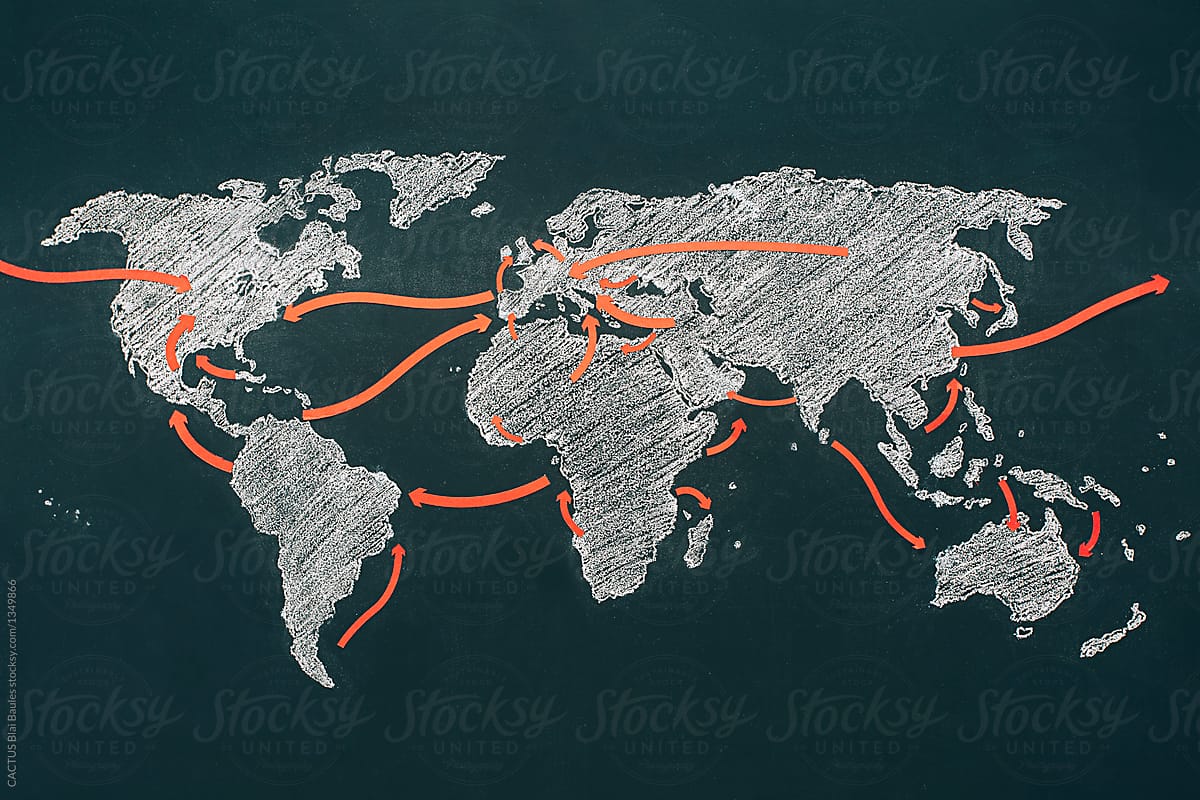 1. Columbian Exchange
Exchange of goods, people, ideas, diseases, foods and animals from the old world to the new world.
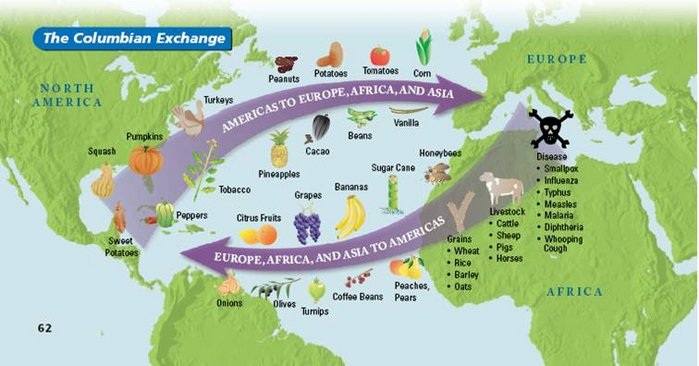 2. Atlantic Slave Trade (1619-1808)
FORCED migration
Africans captured & forced into labor throughout N & S America
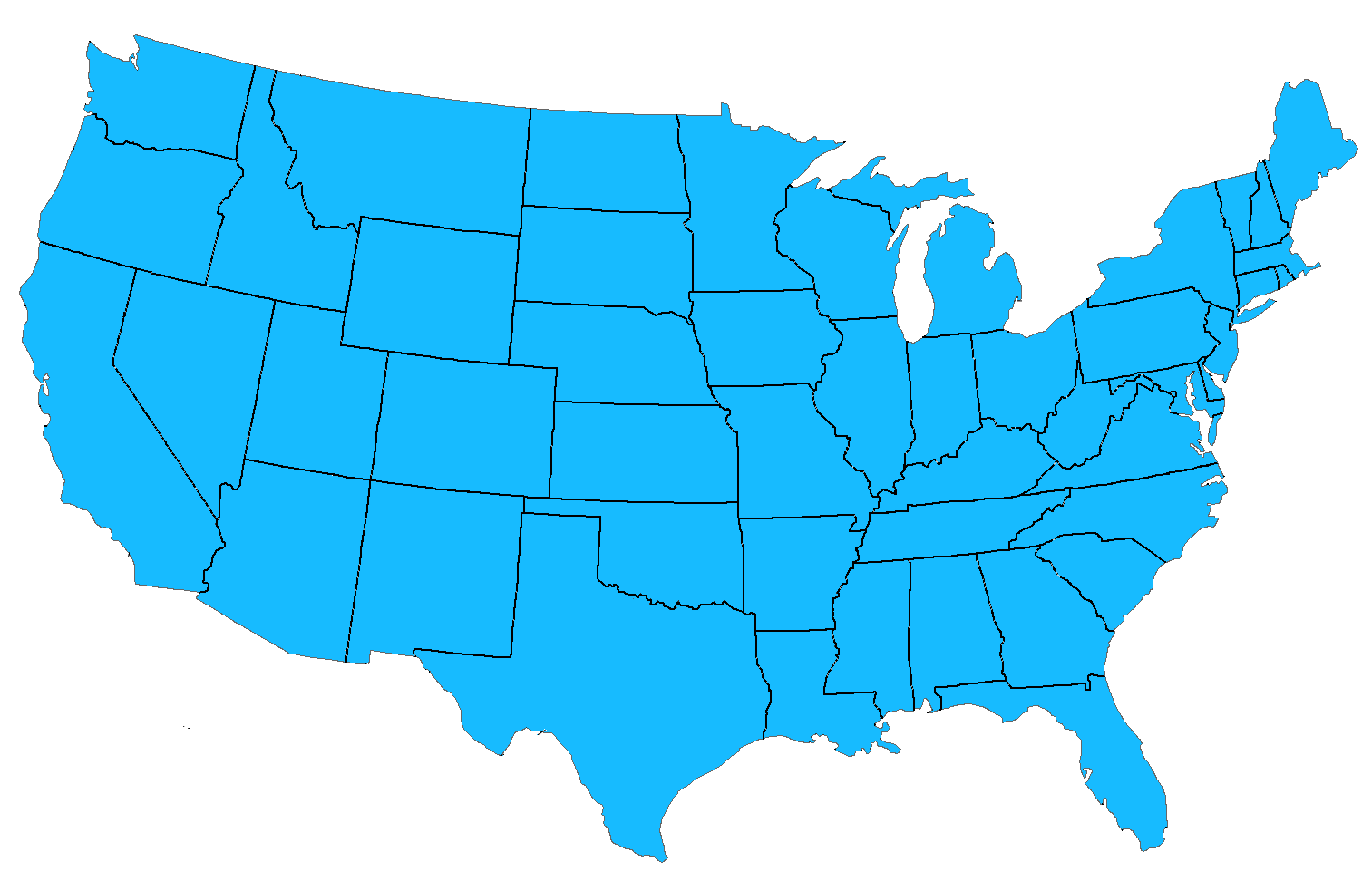 3. The Trail of Tears (1830s)
FORCED migration
Native Americans forced to move to “Indian Territory” west of Mississippi River
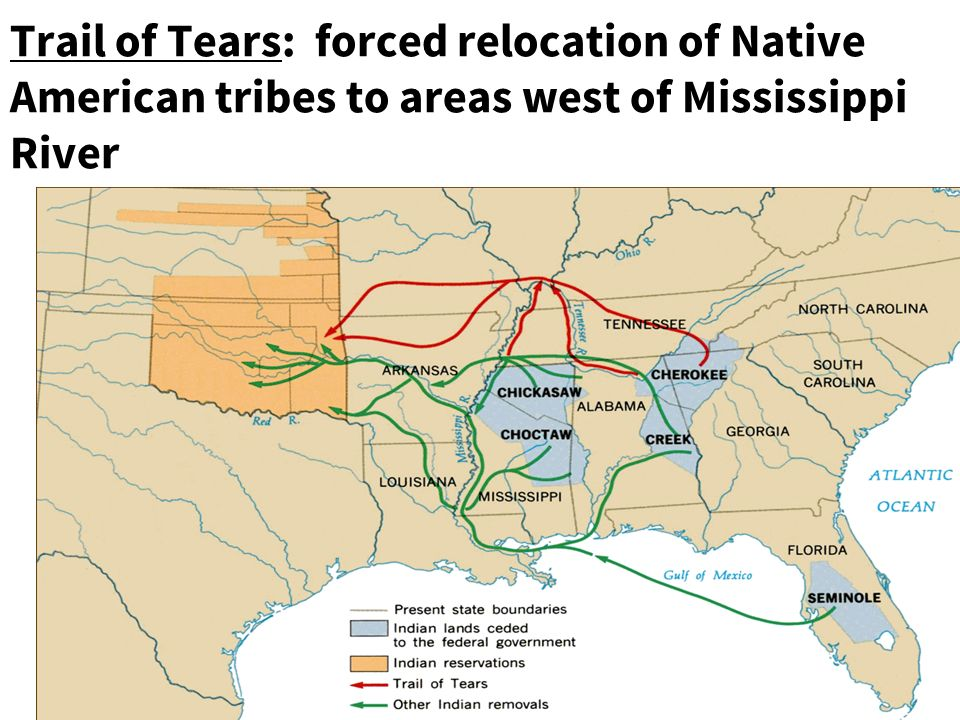 4. Chinese Migration to West Coast (1850s-1860s)
The Gold Rush and jobs building the Transcontinental Railroad caused increase in Chinese migrating to the US
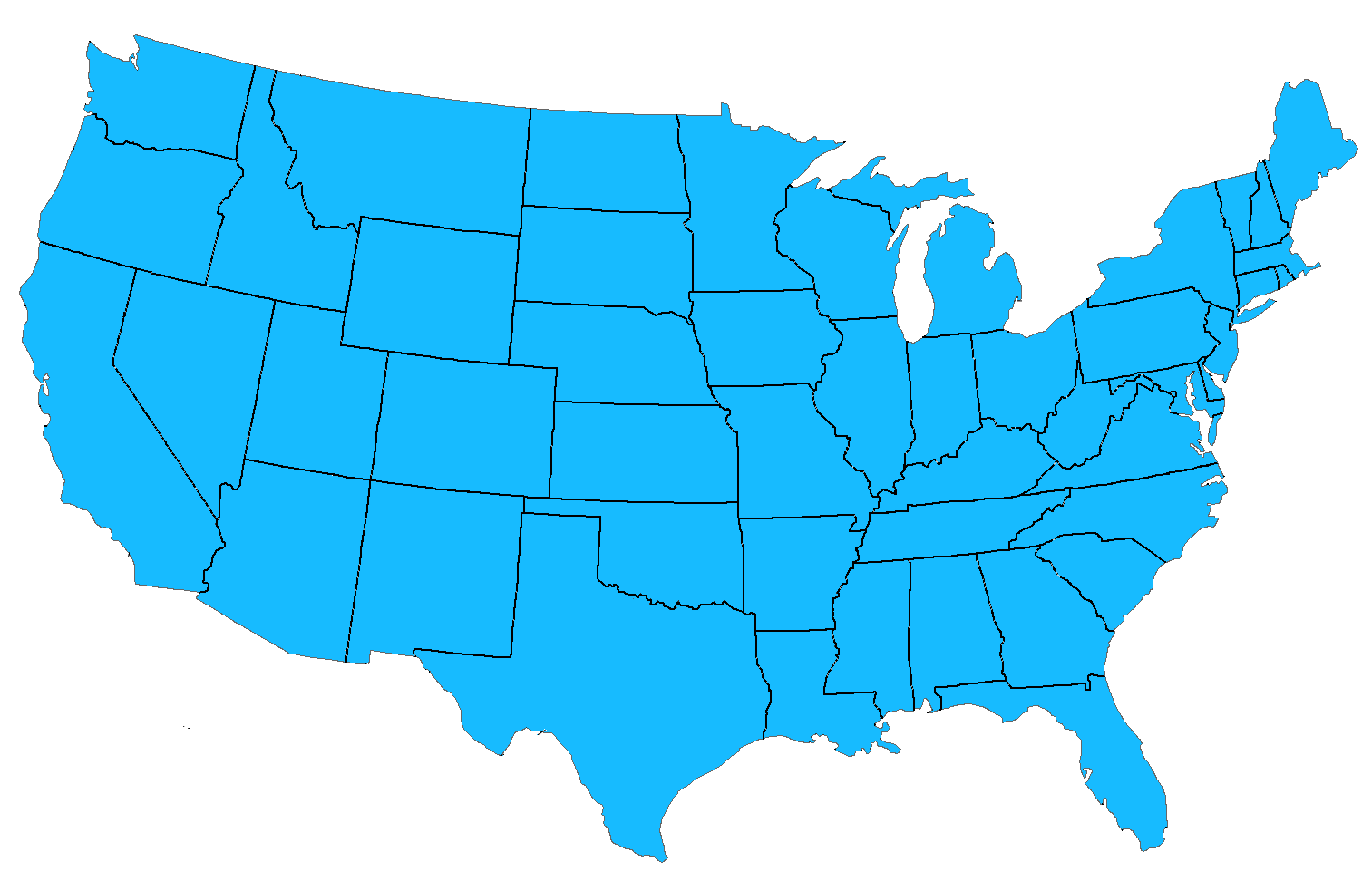 5. The Great Migration (1916-1970)
Southern African Americans left to get away from segregationist laws & find factory jobs
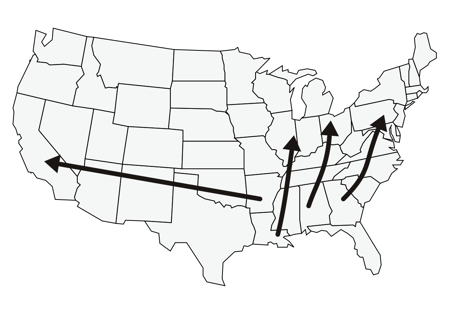 6. Rust Belt to the Sun Belt (1950s-1970s)
Labor costs caused many northern factories to close or move to less expensive South
People migrated                                                                  to follow the jobs.
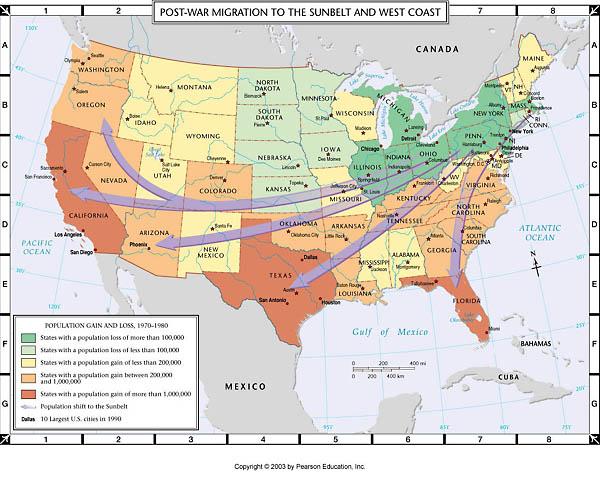 7. Latin American Migration (1970s-2000)
In 1965, quotas ended & relatives were given preference so migration from Latin America increased greatly
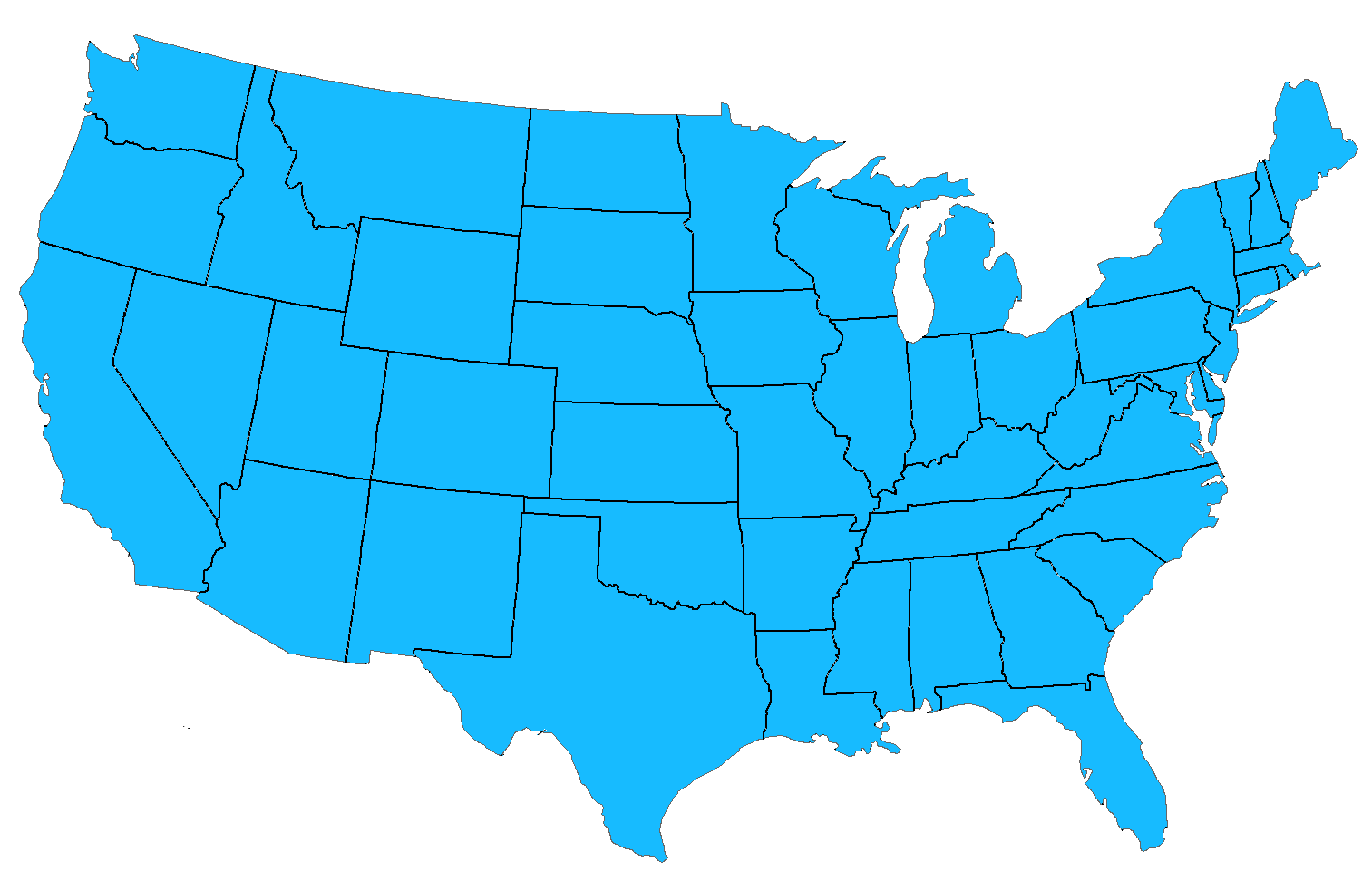